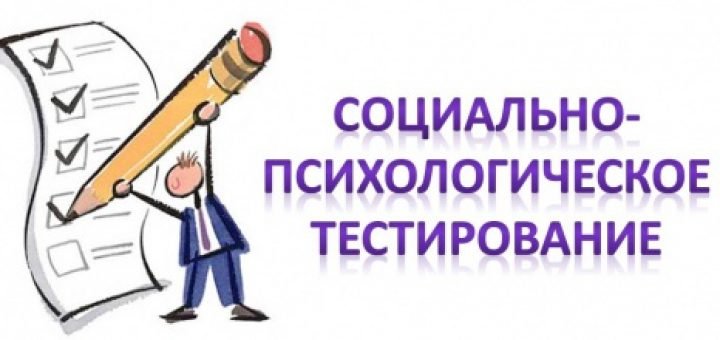 Диагностический инструментарий:
Порядок проведения социально-психологического тестирования.